Improvement plans for session 2023/24
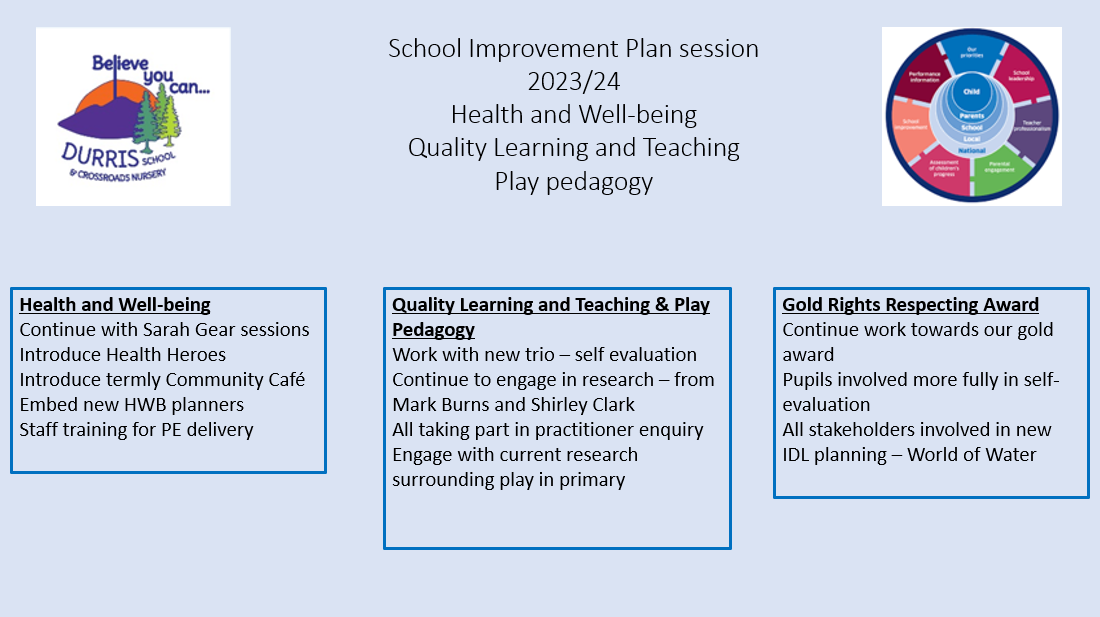 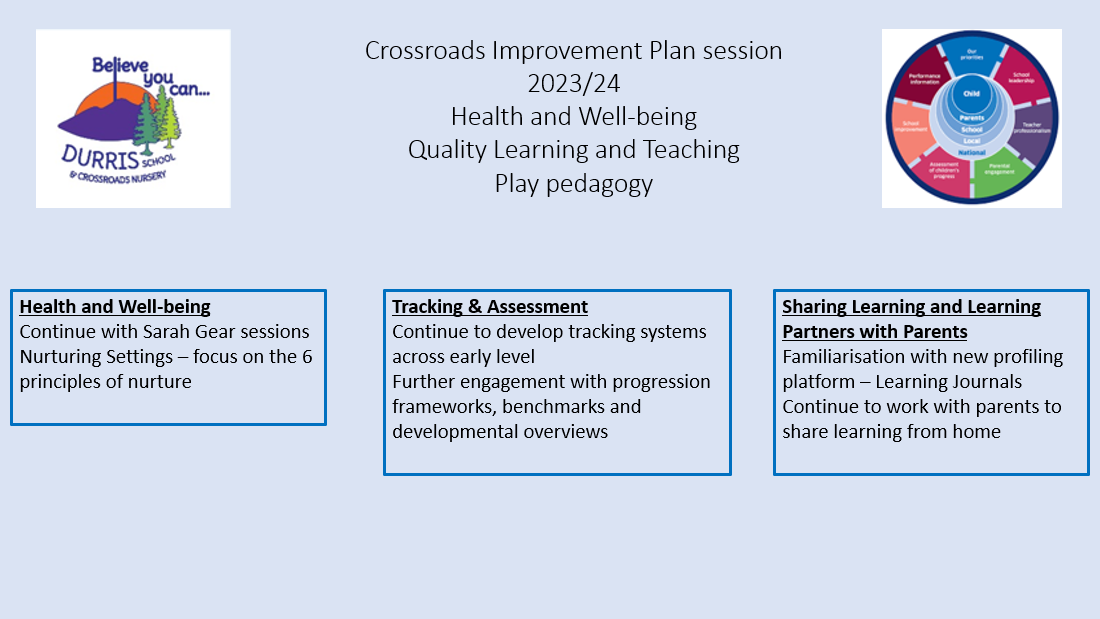